7-5 MATH TALKS
Data Talks (Slides 2-6)

Number Talks (Slides 7-12)
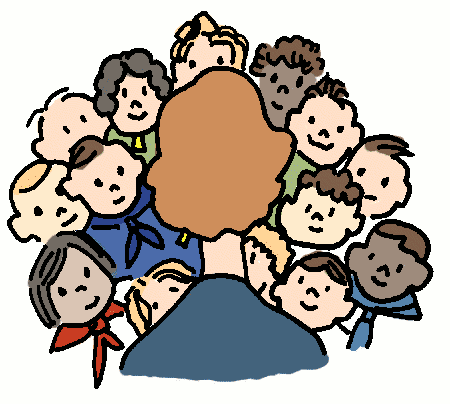 DATA TALK A
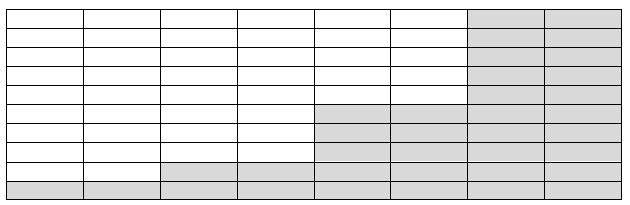 What factors contribute to whether certain animals 
have a shorter or longer life span, on average?
DATA TALK A
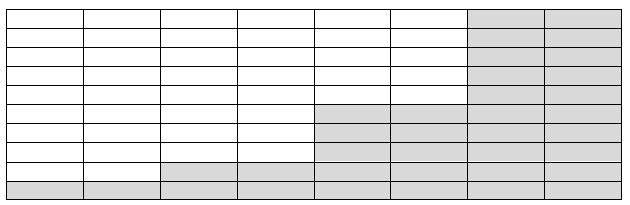 100
80
60
40
20
0
What are some reasonable numbers that could 
go along the vertical axis of the graph?

What are the minimum and maximum, 
the increments for numbering the vertical axis?
DATA TALK A
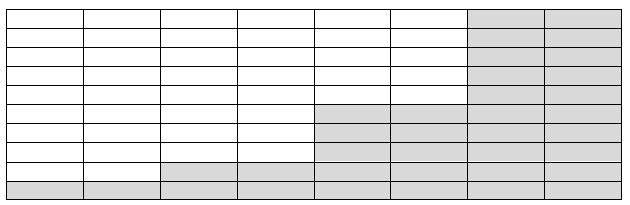 100
80
60
40
20
0
cow
chicken
tortoise
cheetah
alligator
elephant
sea urchin
rattlesnake
Where do you think these 8 animals might go on the graph?
cheetah
alligator
chicken
cow
sea urchin
elephant
rattlesnake
tortoise
DATA TALK A
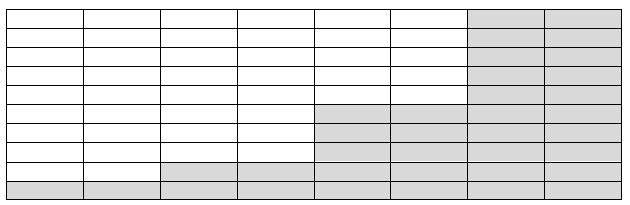 Any surprises?
Any questions?
100
80
60
40
20
cow
chicken
tortoise
cheetah
alligator
elephant
sea urchin
rattlesnake
0
What fraction of a tortoise’s life is a chicken’s?
What fraction of an alligator’s life is a cow’s?
Compare a rattlesnake’s lifespan to an elephant’s.
DATA TALK B
FACTS and STATISTICS
boys
In 8th, 10th and 12th grades, studies show that _____ 

report higher self-esteem than _____.
girls
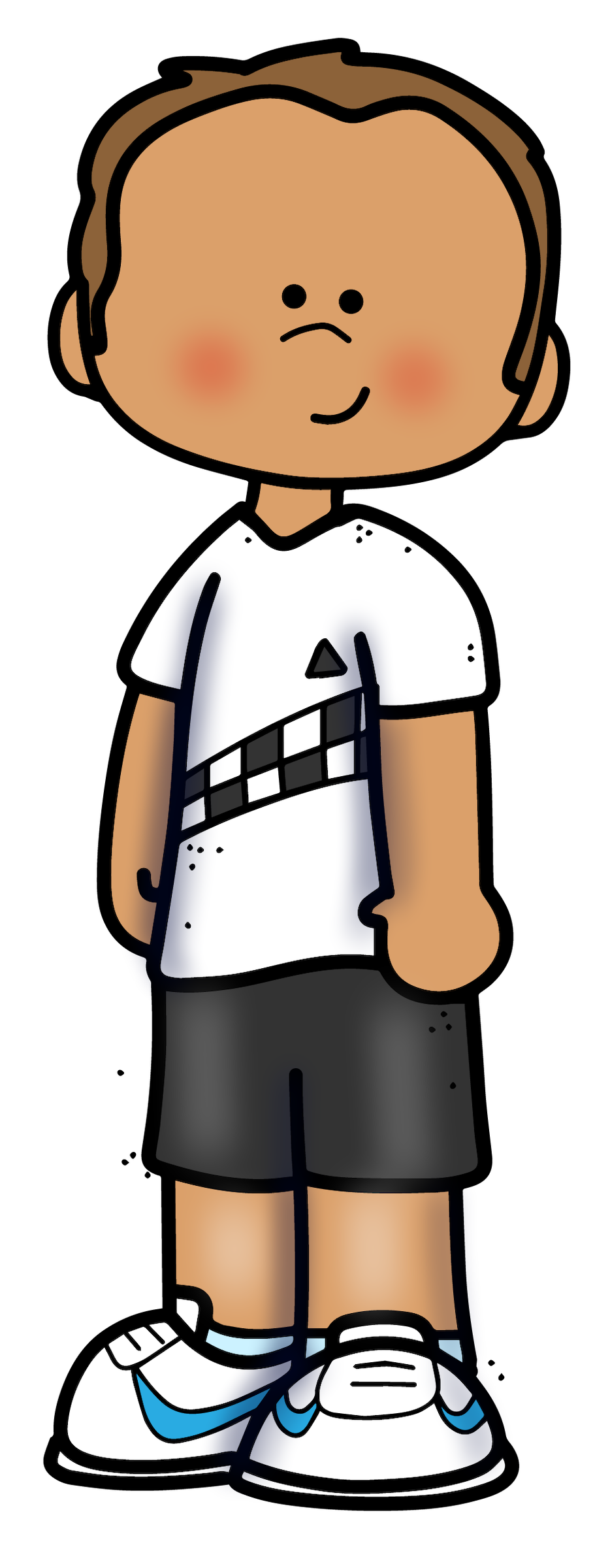 In which blanks would you place boys and girls?
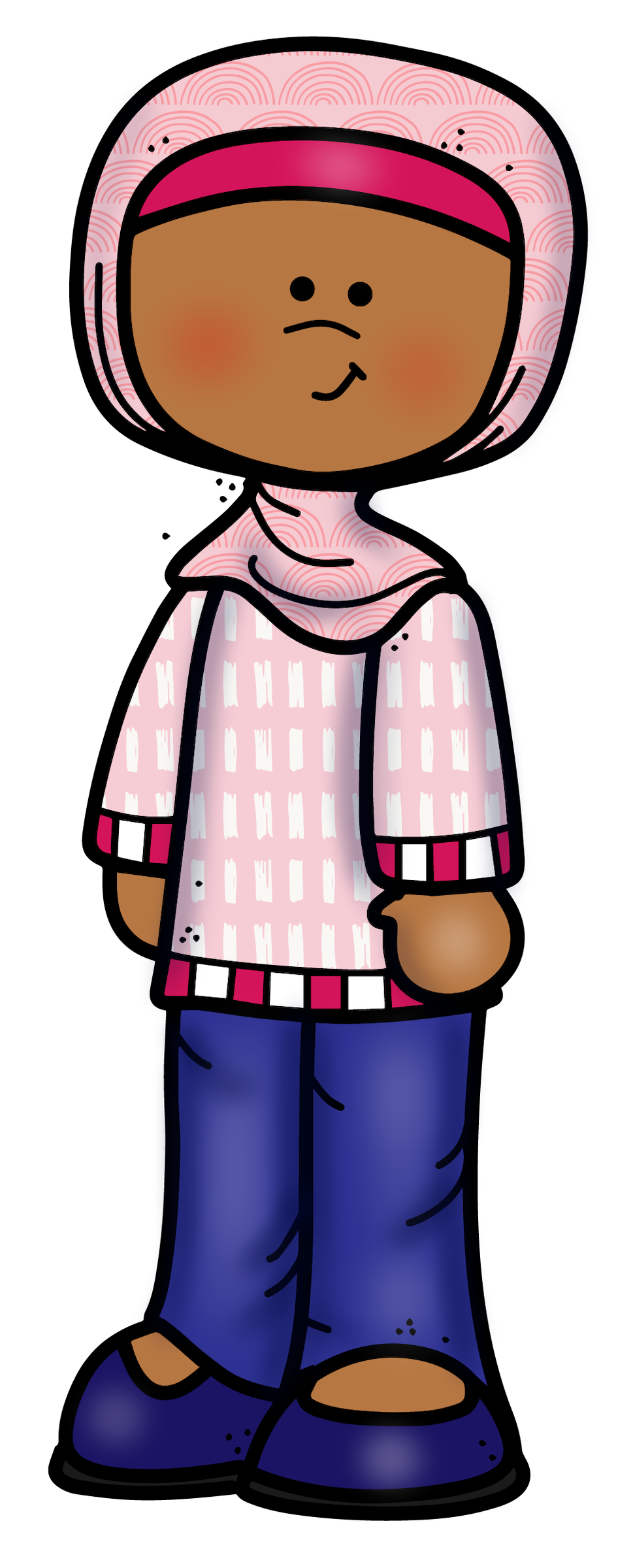 Did you know???
Girls consistently have higher GPAs than boys throughout middle and high school.
*Source: https://knoxvillemoms.com/weird-facts-to-help-us-better-understand-teens/
NUMBER TALK A
How many    ’s are in 1?
How many    ’s are in 2?
How many    ’s are in 1  ?
Be prepared to explain or show your reasoning
NUMBER TALK B
How many    ’s are in 3?
How many    ’s are in 6?
How many    ’s are in 6?
Be prepared to explain or show your reasoning
NUMBER TALK C
How many    ’s are in   ?
How many    ’s are in   ?
How many    ’s are in   ?
Be prepared to explain or show your reasoning
NUMBER TALK D
Day 1a
What are some numbers or numerical 

expressions that are equivalent to     ?
What are some numbers or numerical 

expressions that are equivalent to    ?
Be prepared to explain or show your reasoning
Day 1b
Be prepared to explain or show your reasoning
NUMBER TALK E
Day 2a
What are some numbers or numerical 

expressions that are equivalent to 2   ?
What are some numbers or numerical 

expressions that are equivalent to -1  ?
Be prepared to explain or show your reasoning
Day 2b
Be prepared to explain or show your reasoning
NUMBER TALK F
Day 3a
What are some numbers or numerical 

expressions that are equivalent to 2.3?
Be prepared to explain or show your reasoning
Day 3b
What are some numbers or numerical 

expressions that are equivalent to -1.8?
Be prepared to explain or show your reasoning